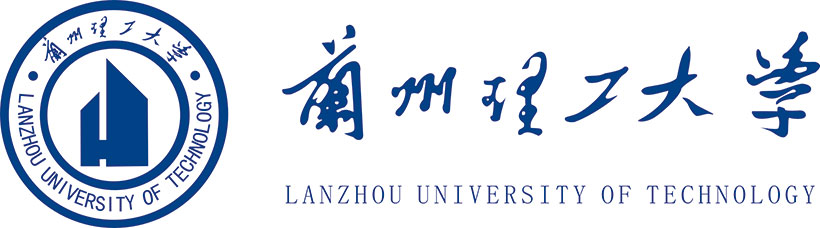 基于 BESIII 数据对（反）超子-核子散射过程的动力学机制研究
报告人： 高源
指导老师：王晓云 刘翔
X. Y. Wang, Y. Gao and X. Liu, Phys. Lett. B 862, 139321 (2025).
01
研究背景
目录
02
研究内容与研究结果
03
结果与讨论
研究背景
01
研究背景
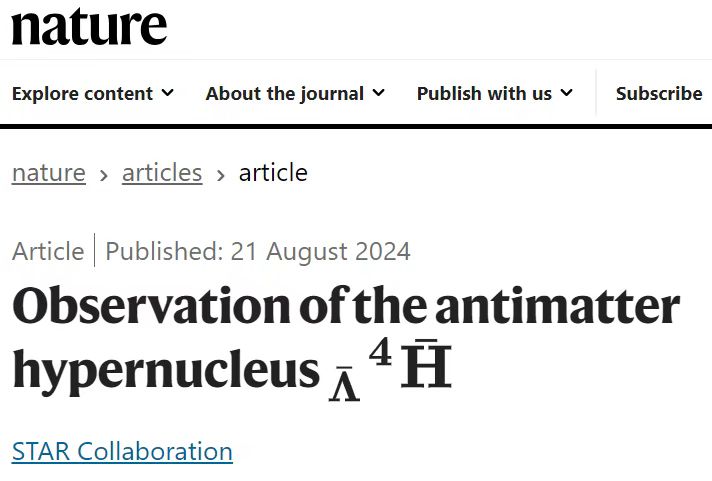 中国科学院近代物理研究所仇浩研究员团队在相对论重离子对撞机(RHIC)上的STAR实验中首次观测到了迄今为止最重的反物质超核——反物质超氢-4核。相关成果于2024年8月份发表在《Nature》杂志上。
[Speaker Notes: 除此以外我们工作的第二部分就是基于超子-核子散射实验去理解强相互作用和QCD理论。]
研究背景
反物质超氢-4核是由一个反Λ超子、一个反质子和两个反中子组成的束缚态。
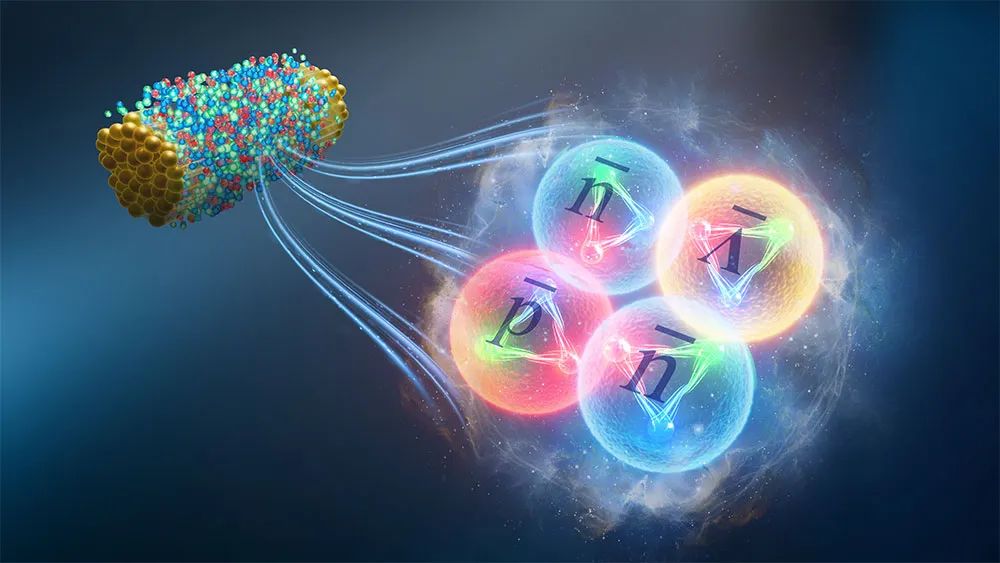 这种反物质超核的发现，标志着人类在反物质研究领域迈出了重要一步。通过STAR实验，科学家们观测到了这种反物质超核的两体衰变过程，并成功确认了其存在。
[Speaker Notes: 除此以外我们工作的第二部分就是基于超子-核子散射实验去理解强相互作用和QCD理论。]
研究背景
文章强调了根据 CPT 对称性，一个物质粒子与其对应的反物质粒子具有相同的性质。
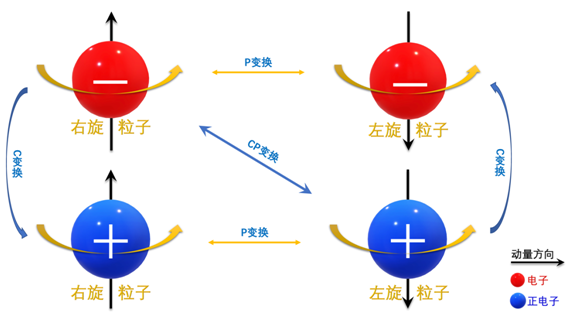 团队测量了反超氢-4的寿命，并与其对应的正粒子超氢-4比较，在测量精度范围内两者寿命没有明显差异，验证了正反物质性质的对称性。
[Speaker Notes: 这种反物质超核的发现，标志着人类在反物质研究领域迈出了重要一步。]
研究背景
检验正反物质性质对称性
传统寿命对比法受限于测量精度，亟需发展新型检验方法。
研究背景
研究 Y-N 相互作用对于确定过饱和密度下核物质的状态方程（EoS）以及理解中子星的 “超子谜题” 也至关重要
由于缺乏相关测量，对 Y-N相互作用的理解存在很大的不确定性
为了解决这些问题，需要更多的 Y-N 散射数据来约束 Y-N 相互作用的计算。
研究背景
2021年，中科院苑长征团队提出利用BESIII可以产生核子，反核子，超子，反超子，并研究它们之间的相互作用（特别是弹性散射过程）。
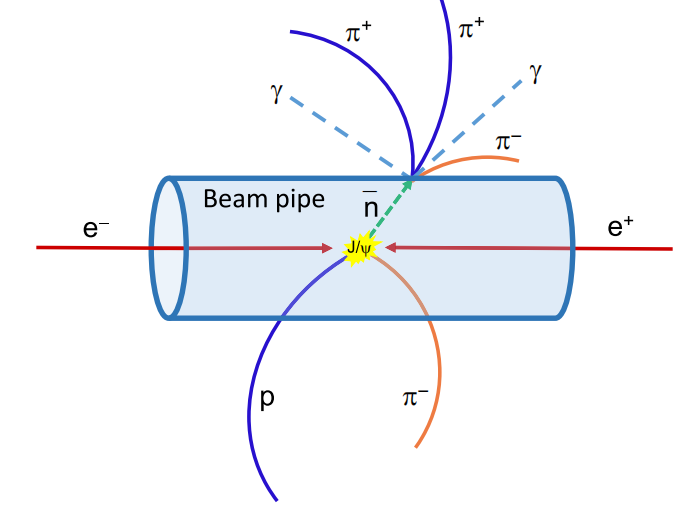 C. Z. Yuan and M. Karliner, Phys. Rev. Lett. 127, 012003 (2021).
研究背景
W=2.243 GeV
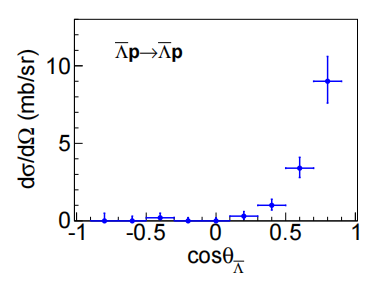 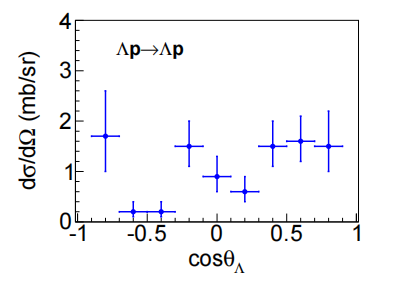 微分截面有差异

原因？

正反物质性质不对称？
M. Ablikim et al. [BESIII], Phys. Rev. Lett. 132, 231902 (2024).
研究内容与研究结果
02
2.1 研究内容
t道费曼图
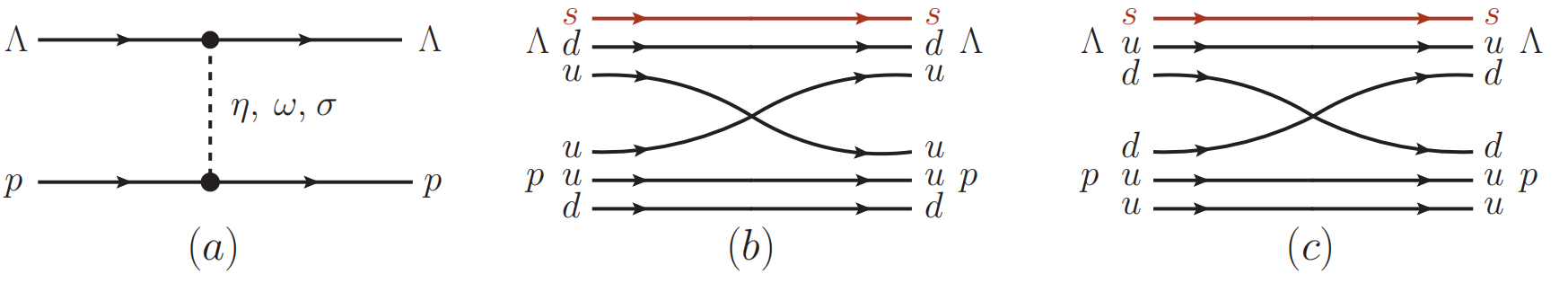 u道费曼图
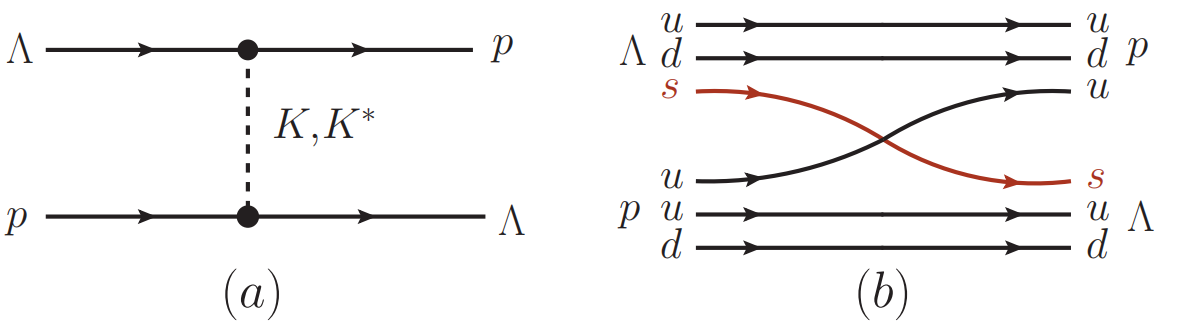 [Speaker Notes: 由于同位旋守恒，Λ¯Λ¯或ΛΛ不能与π或ρ等同位旋-1介子耦合，从而排除了π0和ρ0在t通道中的交换。Λ, eta,,:I=0 N:I=1/2; I=0]
2.1 研究内容
t道费曼图
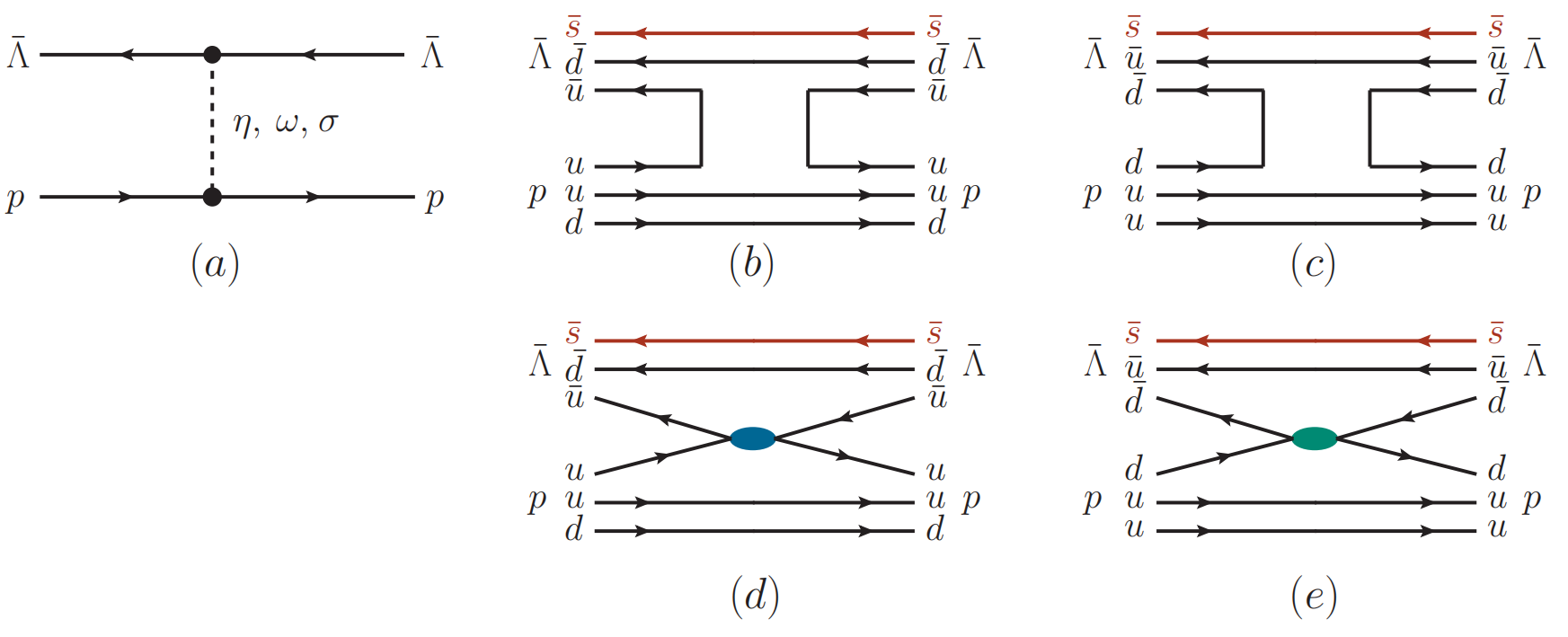 2.1 研究内容
费曼图
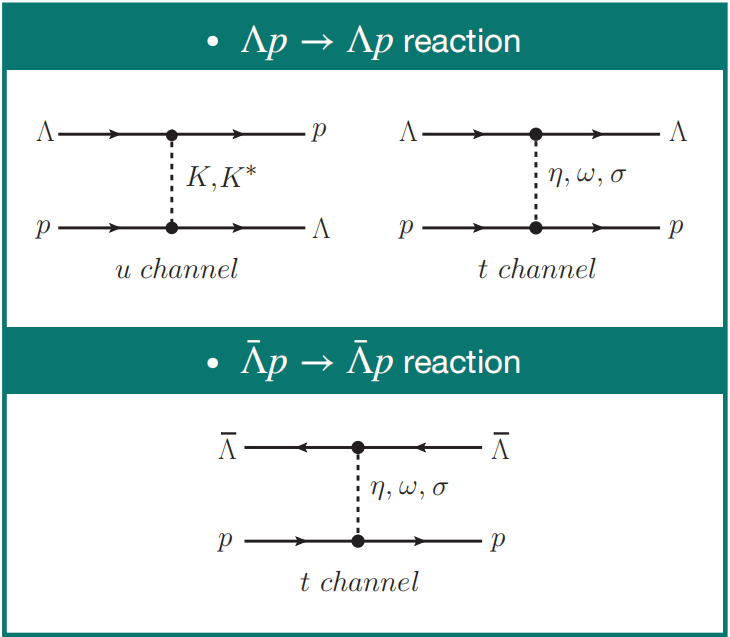 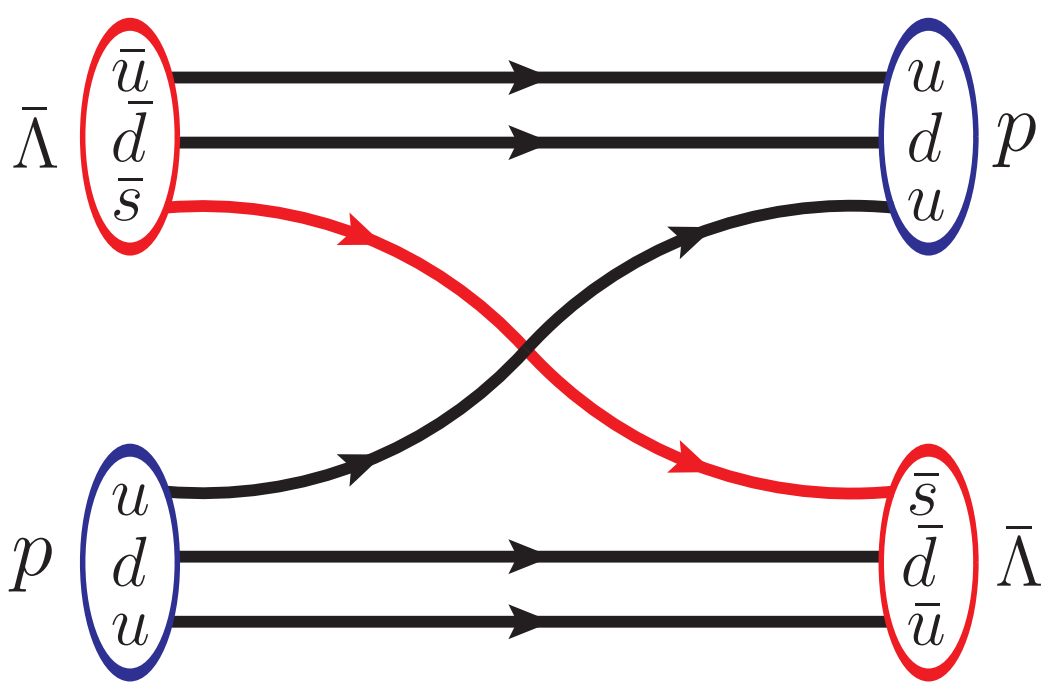 2.2 研究结果
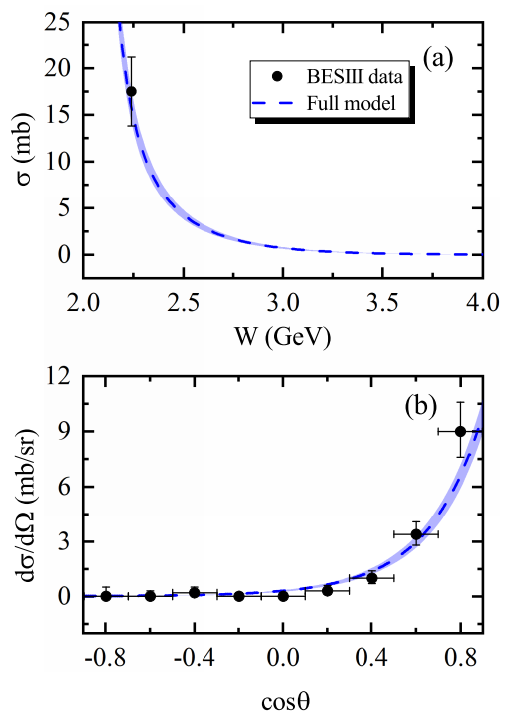 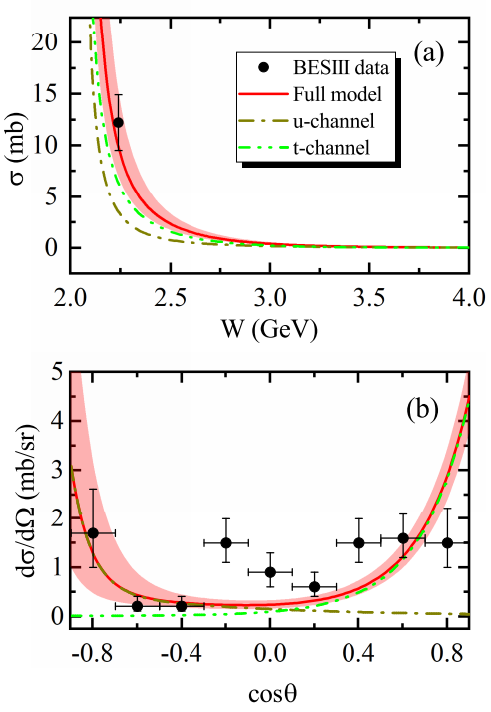 [Speaker Notes: 2.56 0.9]
结果与讨论
03
微分截面形状不同的原因
结论
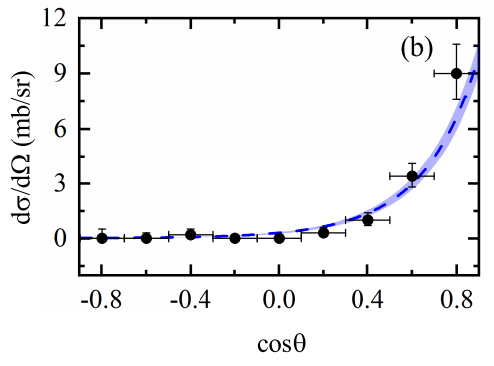 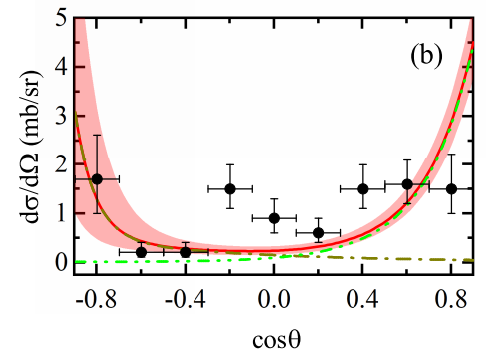 两个散射过程的截面不同，原因是两个过程的物理机制不同，不能说明正反物质性质不对称
总结
我们的工作为(反)超子-核子相互作用的动力学提供了有价值的见解，并增强了对这种散射过程的理解。
我们相信，未来在 BESIII上对(反)超子-核子散射的研究将会取得重大进展，因为这里所讨论的结果是一个坚实的基础。这项工作是探索这一重要领域的第一步。
未来展望
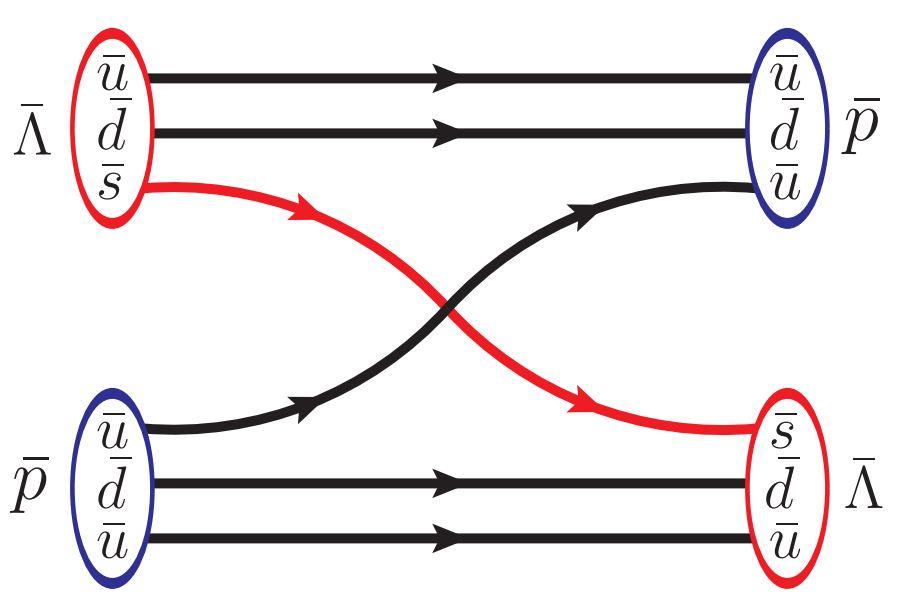 未来展望
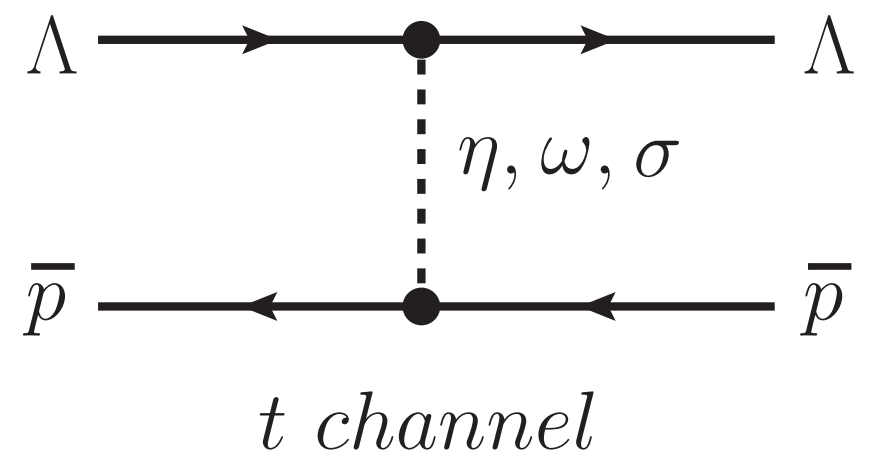 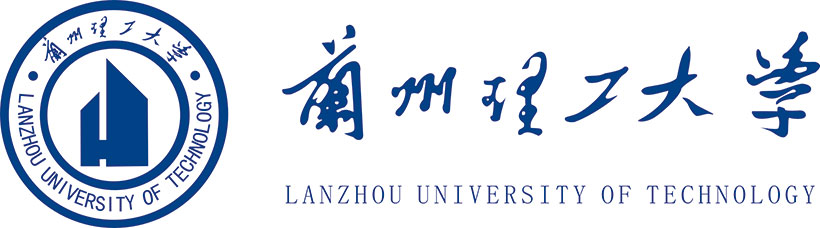 谢谢！
请各位专家老师批评指正！
报告人： 高源
指导老师：王晓云 刘翔